Extending the capabilities and reach of EMERSE in support of cancer research
David Hanauer
University of Michigan


November 3, 2023
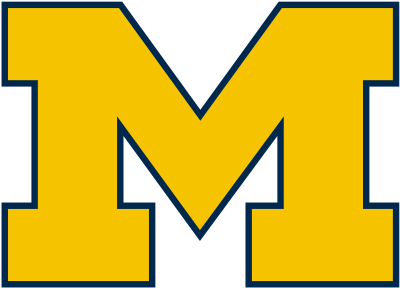 THANK YOUto ITCRfor the generous support!
And thank you on behalf of our users
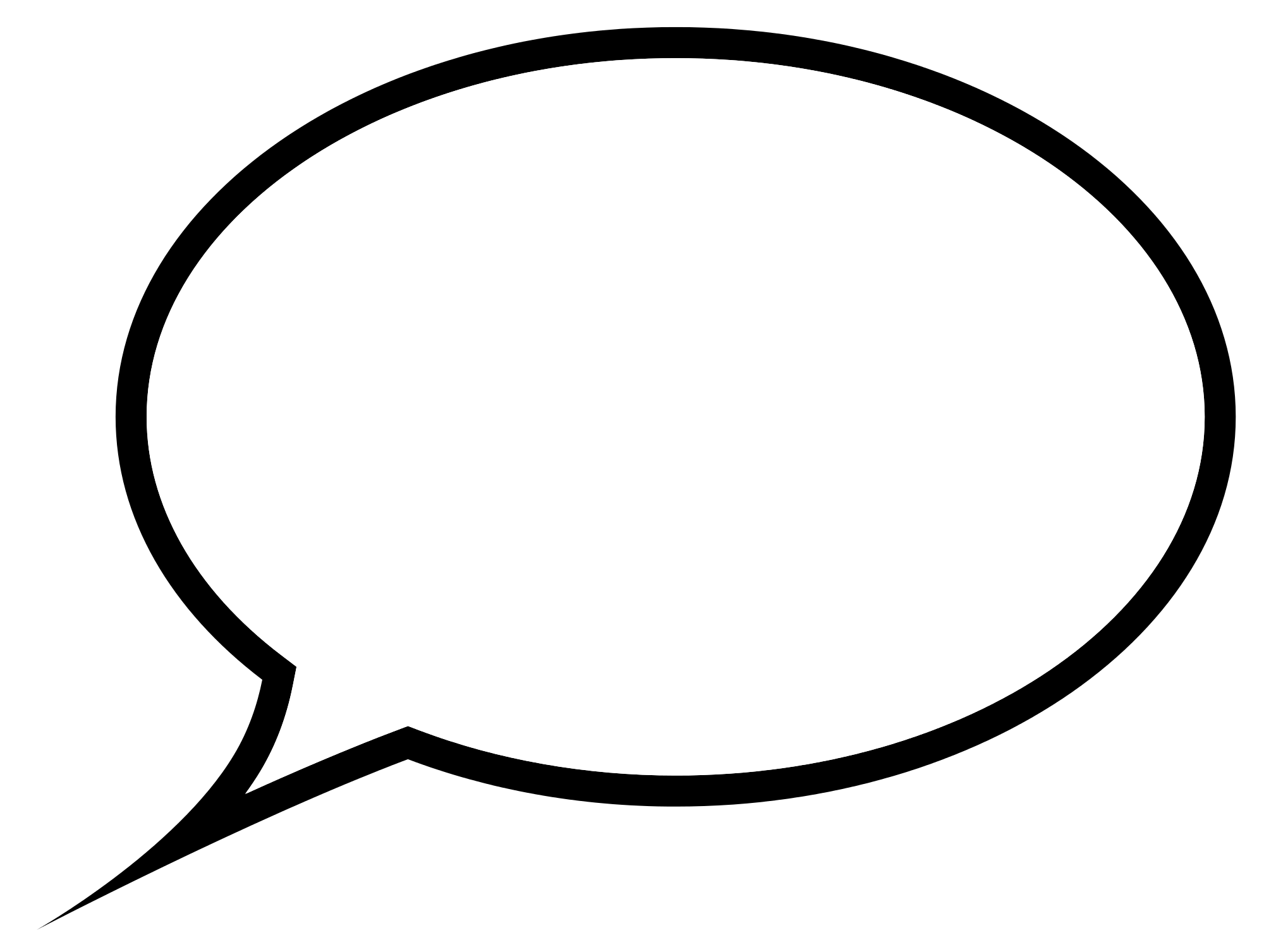 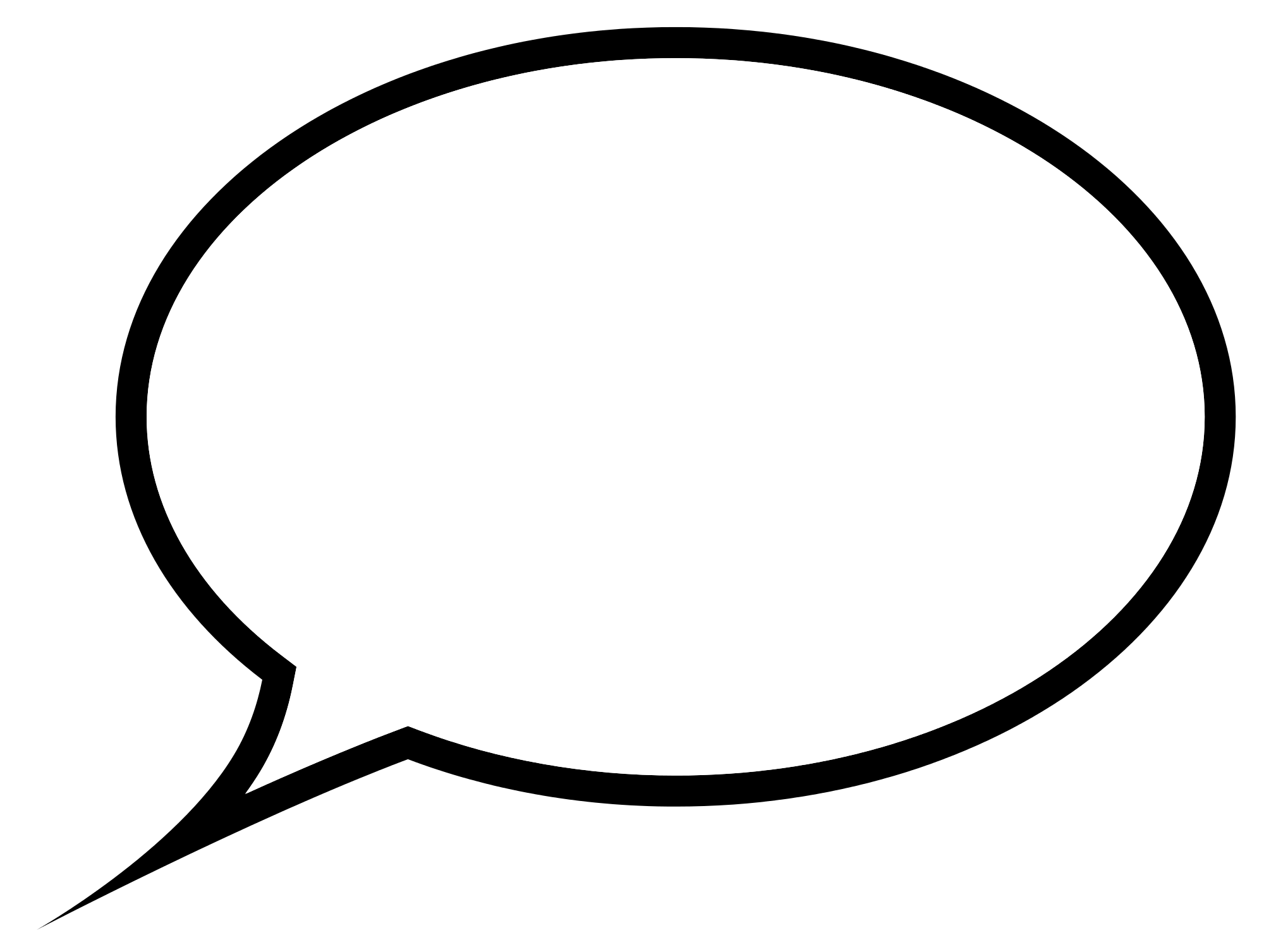 Thanks so much, EMERSE is SOOOO important in our daily work!
To say “it is the most useful tool I use in my job” would be an understatement
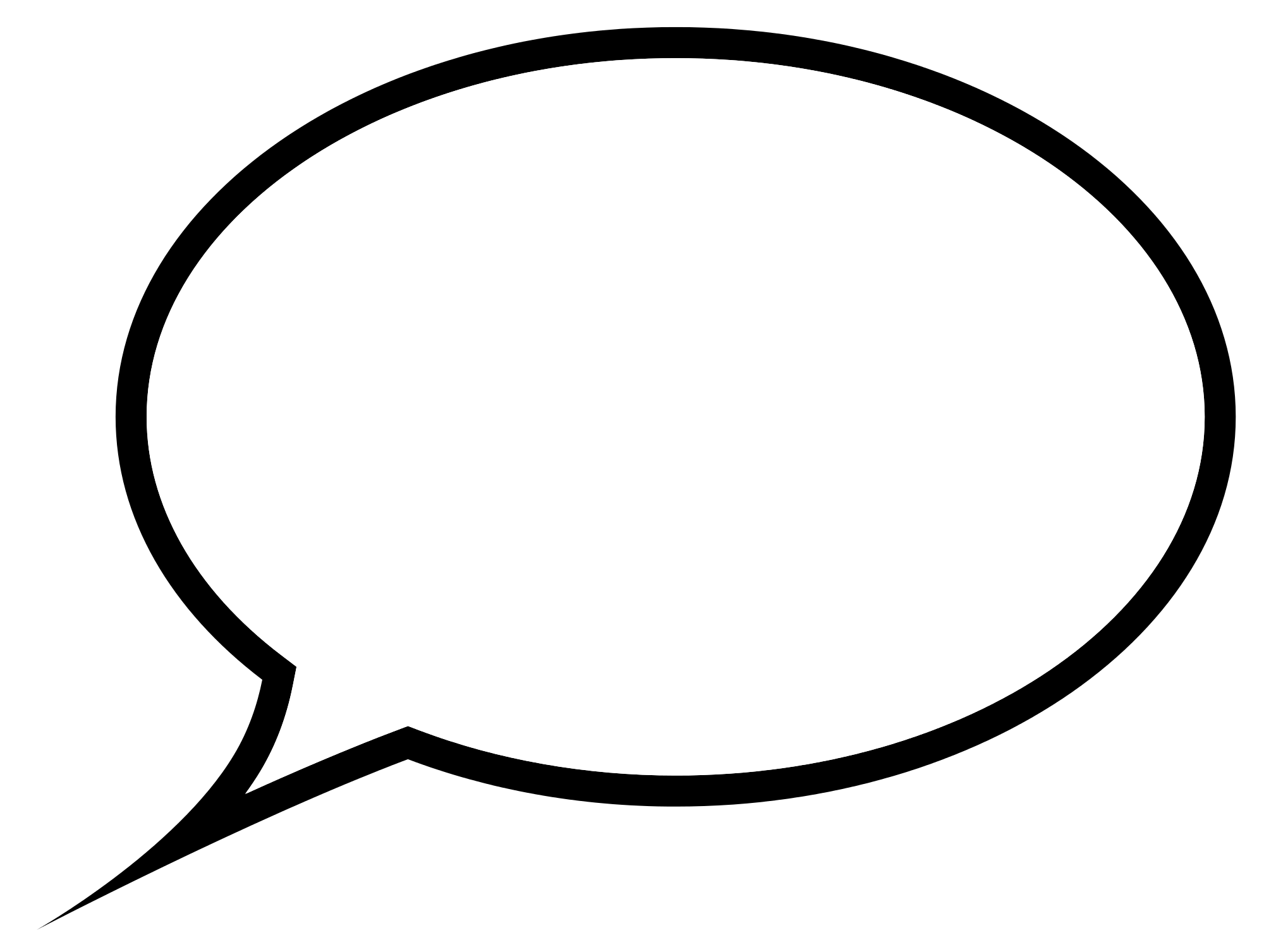 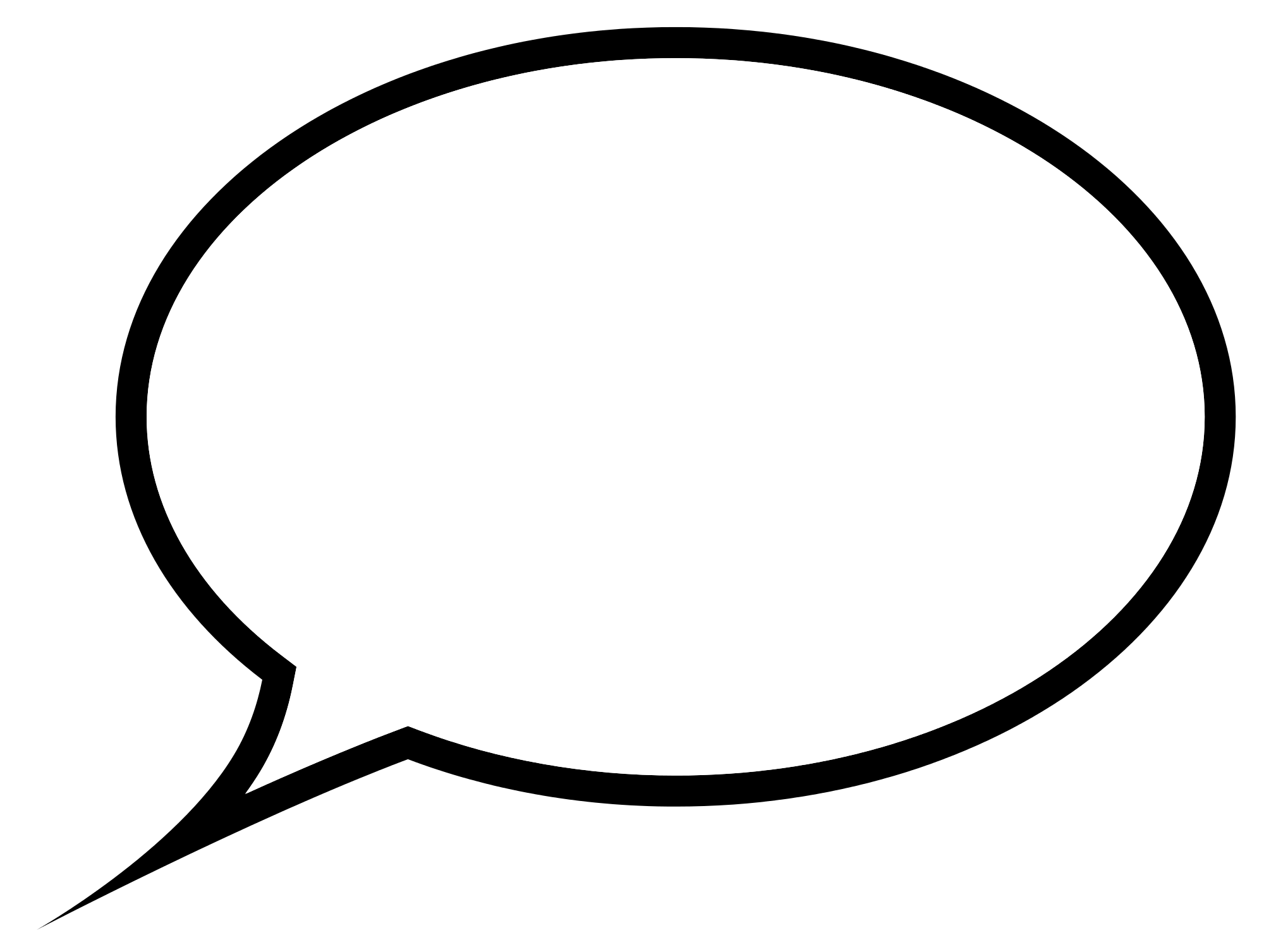 We are truly thankful for a tool like Emerse
It's impossible for me to express how much time EMERSE has saved me.
What is EMERSE
Information retrieval tool to support clinical research using clinical notes from electronic health records (EHRs)
Enterprise-level software (one installation per site)
Designed for non-technical researchers to easily access and utilize the notes
Designed for system administrators with security in mind
Supports tasks important to clinical research
Cohort identification
Data abstraction
Patient Lists
Why is EMERSE needed?
~80% of clinical data are in free text form
NLP tools remain difficult to use
Data security can no longer be an afterthought
Where is EMERSE – a growing community
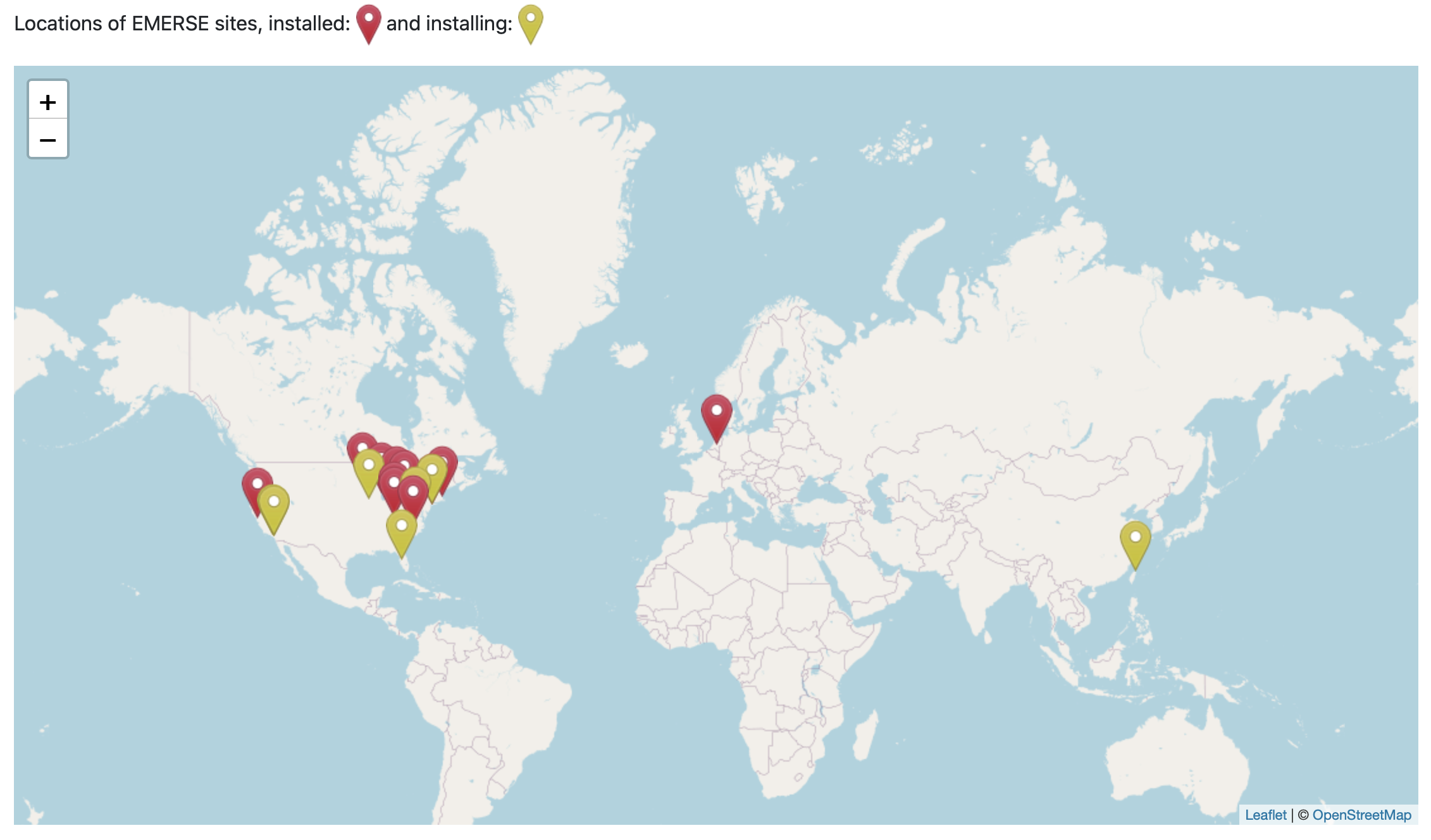 Where is EMERSE – a growing community
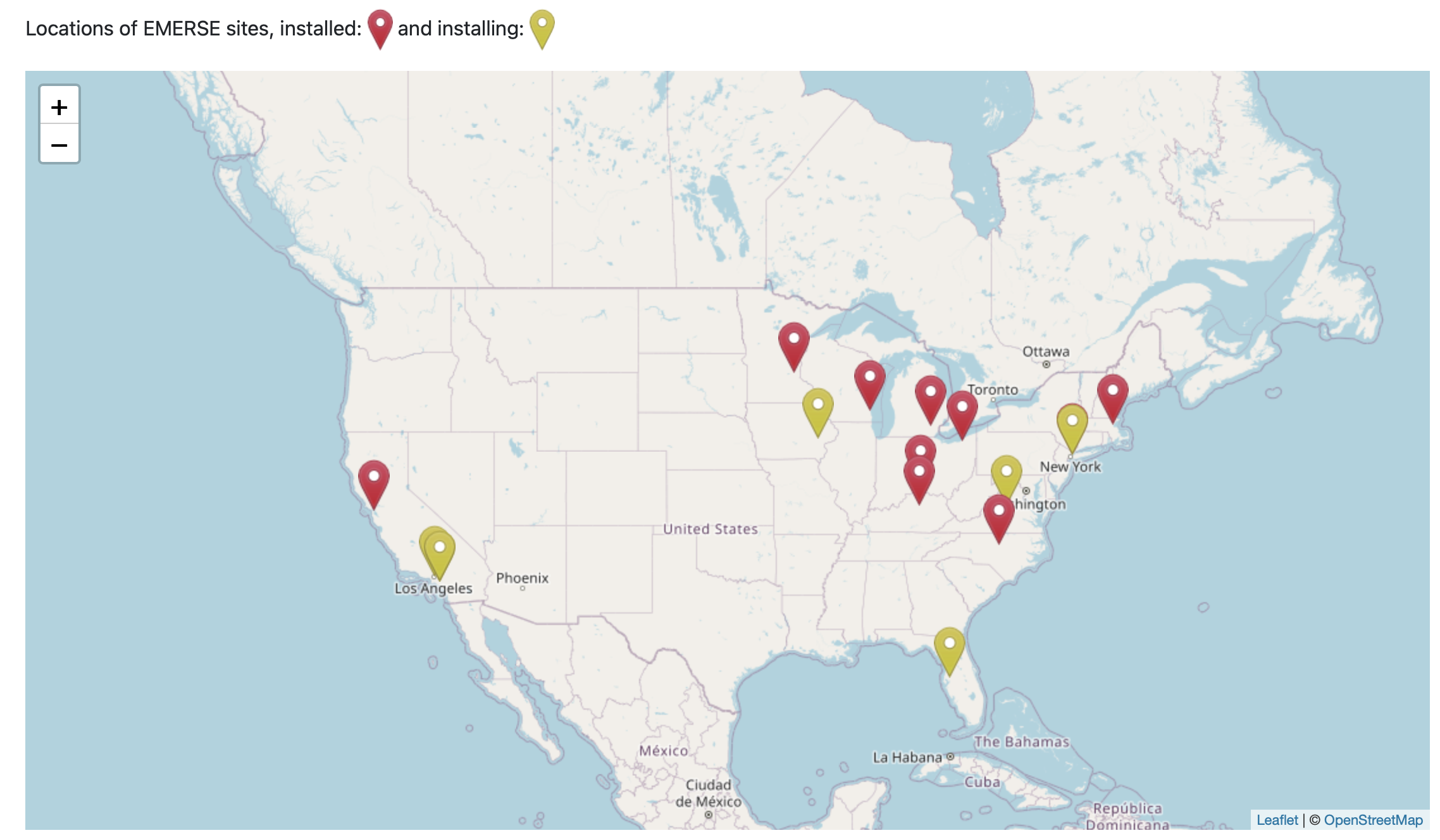 Recent publications using EMERSE
Impact of Metagenomic Next-Generation Sequencing of Plasma Cell-free DNA Testing in the Management of Patients With Suspected Infectious Diseases
Low-parameter supervised learning models can discriminate pseudoprogression and true progression in non-perfusion-based MRI
Margin status in vulvovaginal melanoma: Management and oncologic outcomes of 50 cases
Subcutaneous Leiomyosarcoma: An Aggressive Malignancy Portending a Significant Risk of Metastasis and Death
Demographic and clinical characteristics of patients with metastatic breast cancer and leptomeningeal disease: A single center retrospective cohort study
Social Determinants of Health and Racial Disparities in Cardiac Events in Breast Cancer
Social Determinants of Health Data Improve the Prediction of Cardiac Outcomes in Females with Breast Cancer
Thirty-Day Unplanned Hospital Readmissions in Patients With Cancer and the Impact of Social Determinants of Health: A Machine Learning Approach
The Development of Head and Neck Cancer in Patients with the Isolated Complaint of Globus Pharyngeus
Proposed work in 4 themes
New Features
Natural Language Processing (NLP) integration
Network
Evaluation
New Features
Standards-Compliant API
Needs to respect roles/privileges from the application
Detailed audit logs
Support technical use cases (finding documents, cohorts, patient lists, etc)
Test with ITCR DeepPhe (Cancer Deep Phenotyping) integration
New Features
Timeline data visualizations
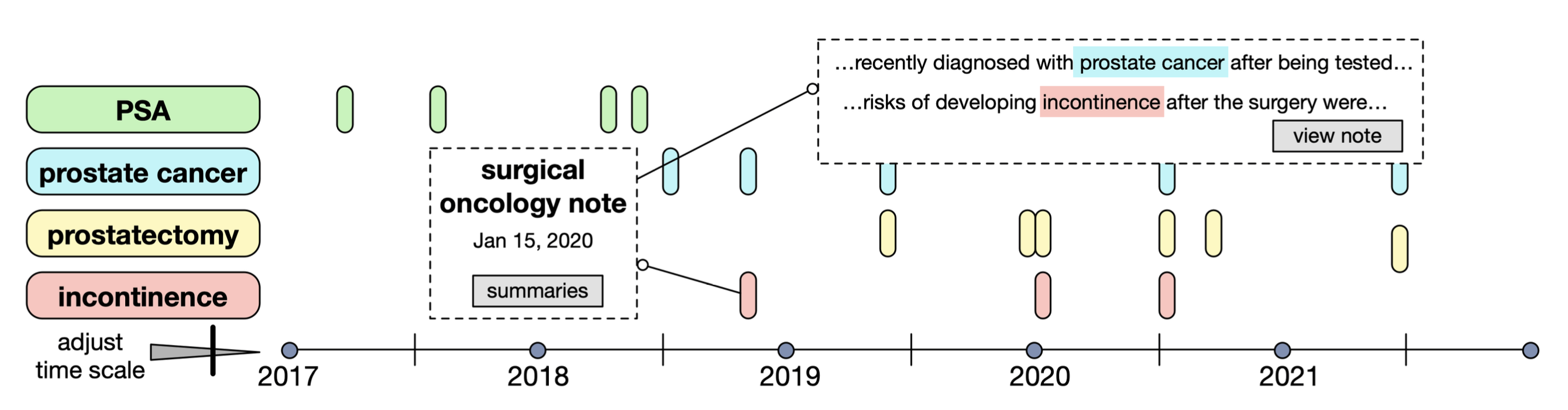 New Features
Data Extraction Workflow Editor
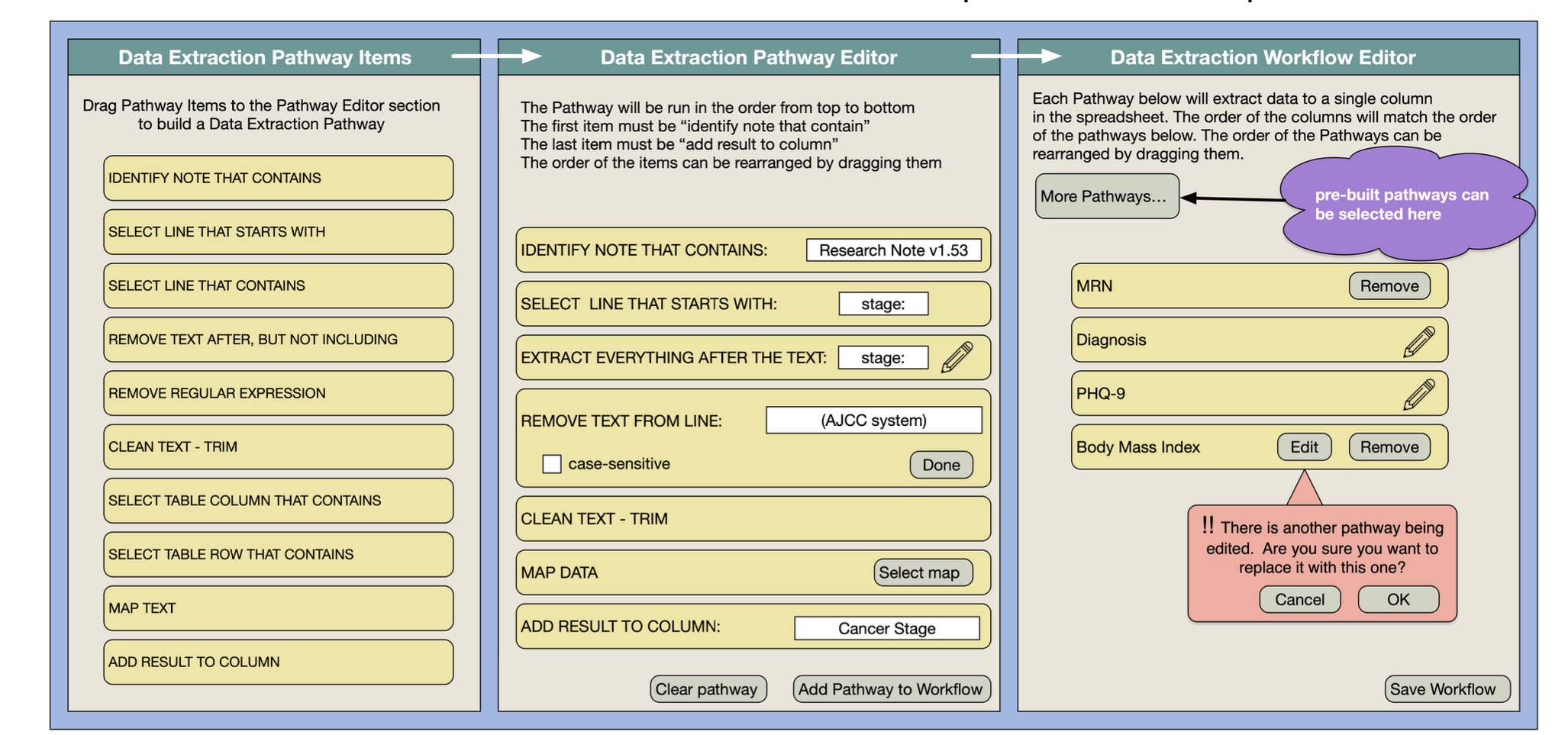 New Features
Data Extraction Workflow Editor
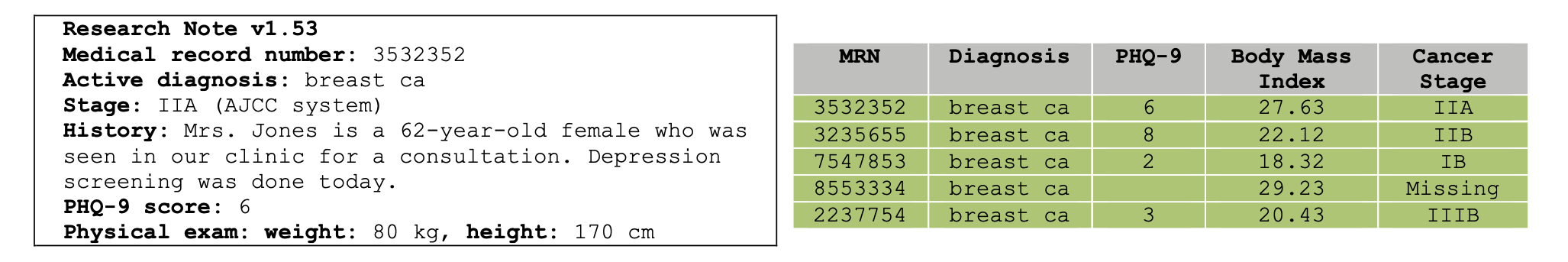 New Features
OCR Pipeline
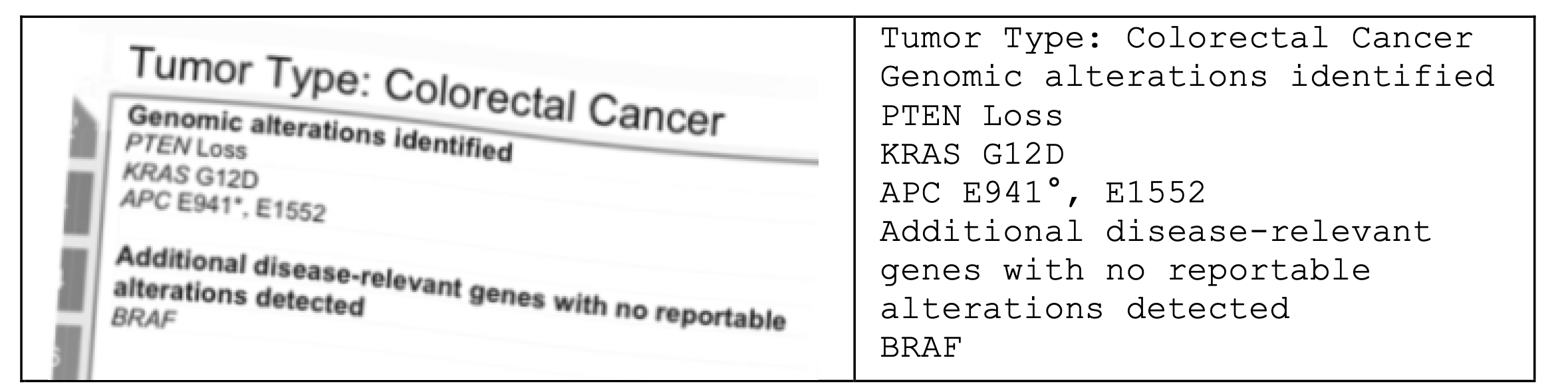 NLP
Incorporate Natural Language Processing (NLP) into EMERSE
“Out-of-the-Box” capabilities
Named Entity Recognition (mapped to UMLS CUIs & semantic types)
Negation (*** most requested feature by users)
Uncertainty
Subject
History of
NLP
Build generalizable/extensible NLP import to accommodate external solutions, test with 3 partner institutions
UCSF
Moffitt
City of Hope
Assumption is that others may want to replace or augment our “out-of-the-box” NLP
Will help sites keep up with latest technologies/capabilities
In later years, partner with 2 NLP expert teams to make sure EMERSE is keeping up with latest advancements: cTAKES & MedTagger teams
NLP – layer aligned tokens
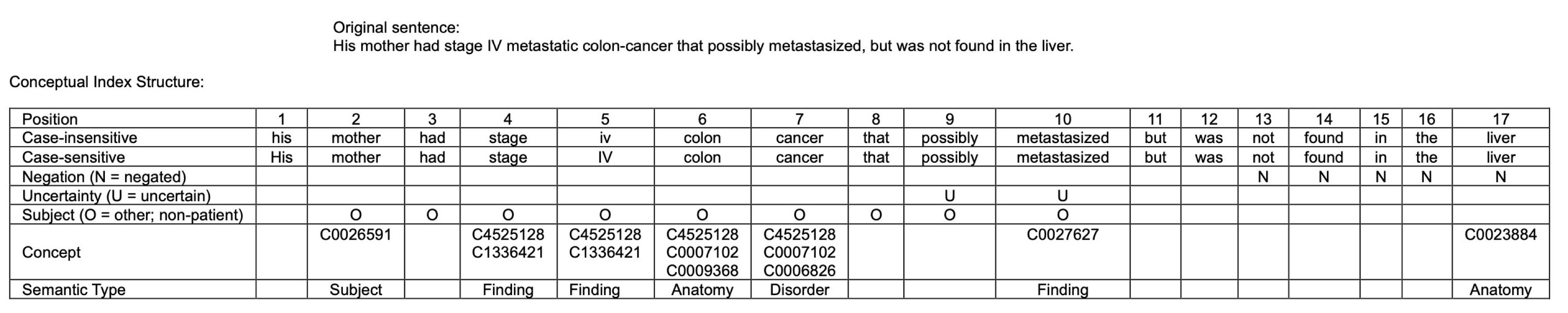 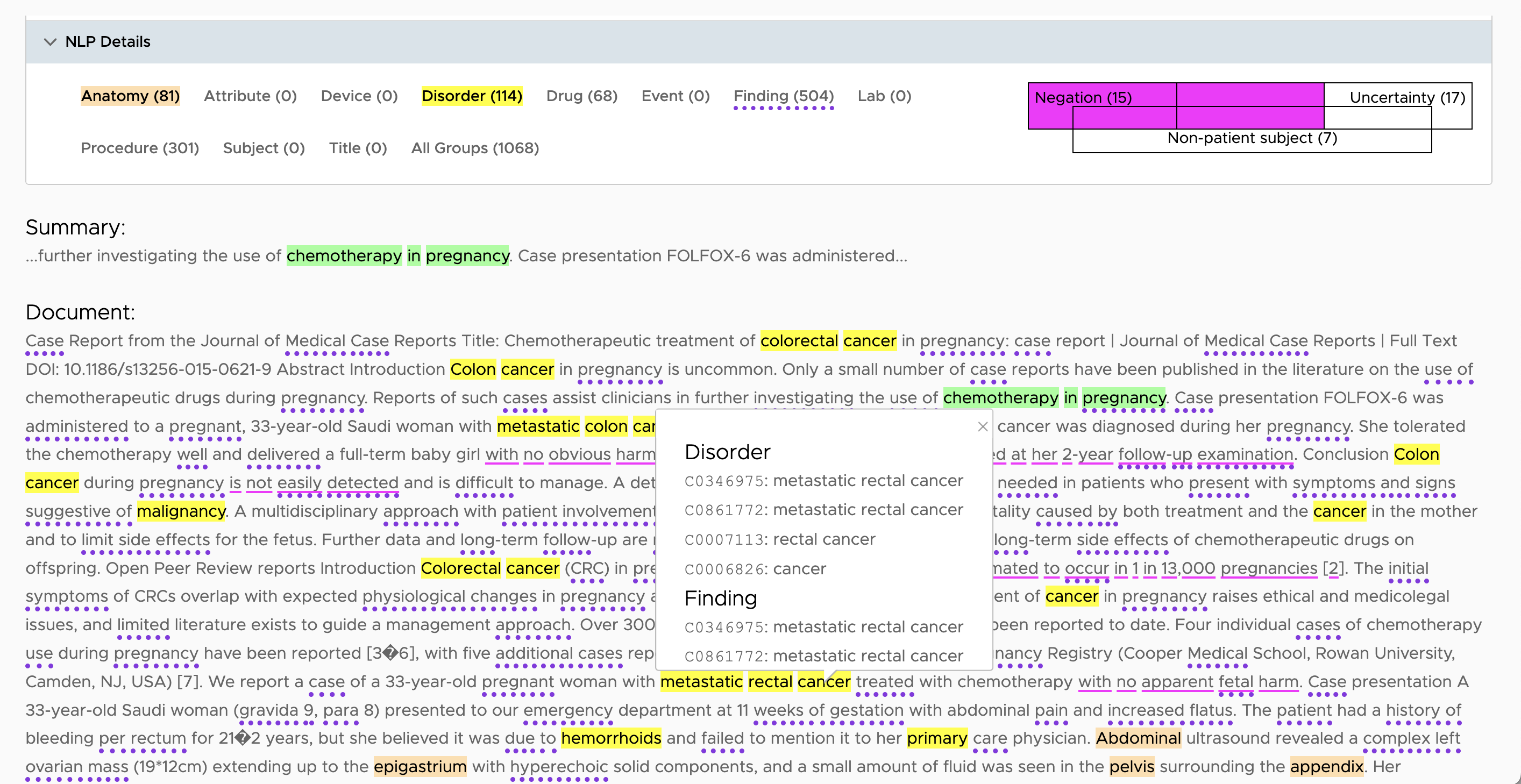 Anticipated future side project: LLMs
Already exploring possibilities for integration and use cases
Will be testing accuracy, effectiveness, usefulness, cost, etc.
Consider security, privacy of protected health information
Local versus external/commercial models



Grant deadline for our submission cycle: 	November 17, 2022
Release date of OpenAI ChatGPT 3.5: 	November 30, 2022
Network
EMERSE has a built-in network capability to obtain obfuscated patient counts across sites
Useful for cohort estimation, especially for rare disorders
Sites have been reluctant to turn it on, due to security concerns
Despite multiple safeguards built-in
Security was baked into the design
Plan to work with 4 sites to develop a generalizable network participation framework, involving: security, regulatory, and other groups to understand and address all concerns
Network
Incorporate data standards to enable better network search filtering
Few standards exist for unstructured data
We can start with “simple” mapping for demographics
Will consider various standards including OMOP CDM

Develop advanced auditing to ensure queries are not attempting to re-identify individual patients

Add ability to exclude “special status” patients from local or networked searched.
Evaluation
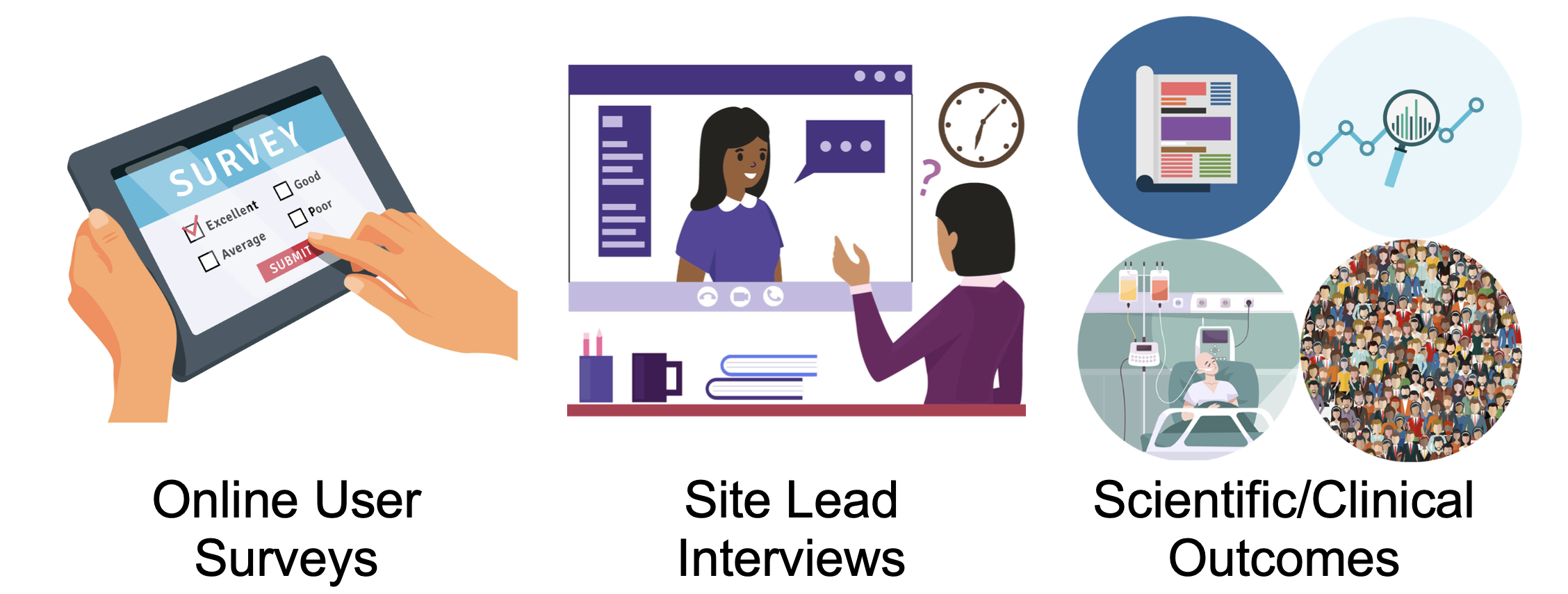 Miscellaneous
Many details can be found at: https://project-emerse.org
Contact us at: EMERSE-team@umich.edu
Thoughts on set-aside collaborations? Contact us!
EMERSE Community Meetings 3-4 times/year, next in Jan/Feb 2024
EMERSE Research Collaborative, meeting ~monthly
Video recordings of prior presentations at 			https://project-emerse.org/presentations.html 
Sneak preview of NLP integration: https://vimeo.com/873431543